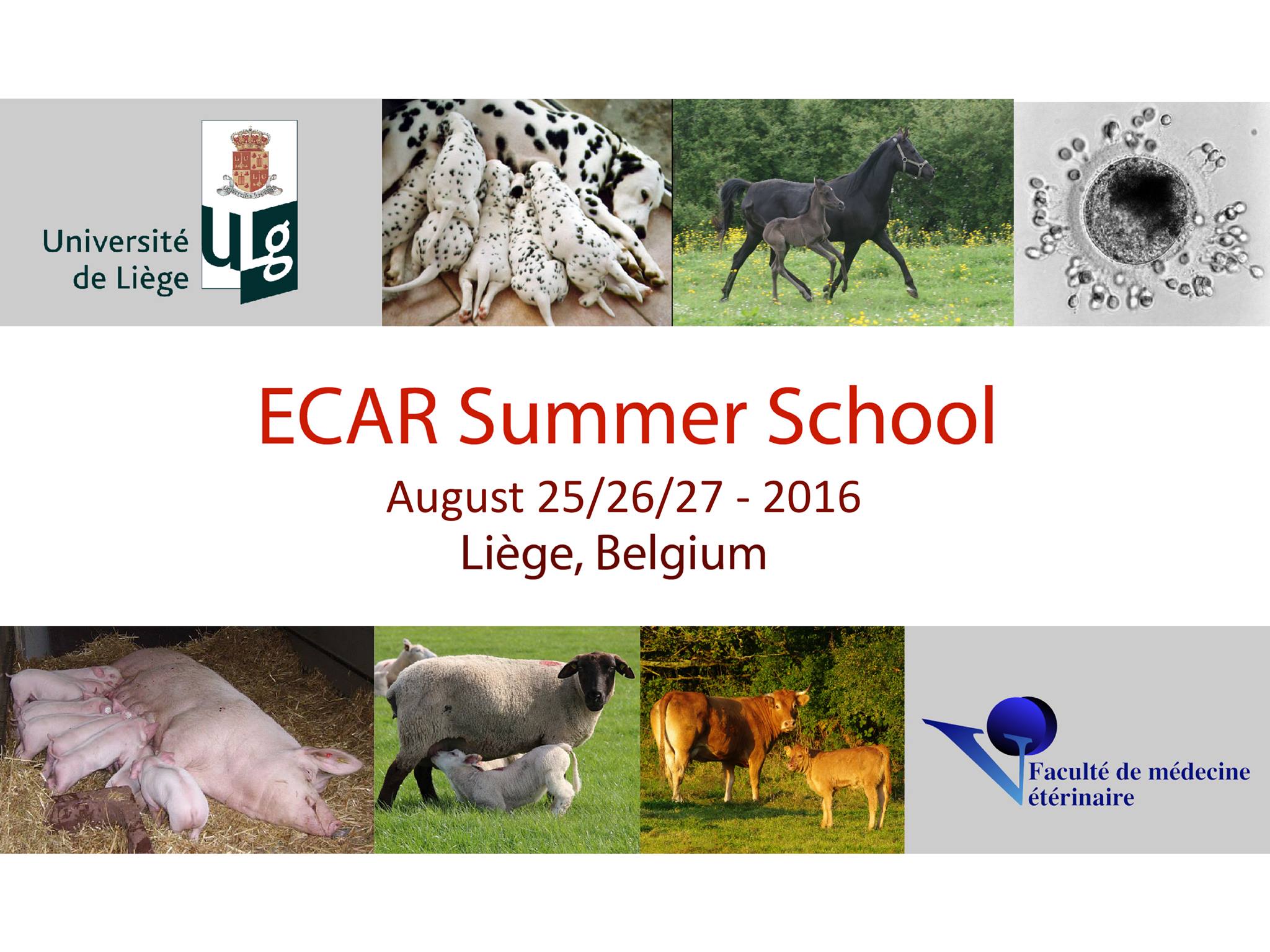 EQUINE SEMEN FREEZING
Jérôme PONTHIER, ULg
DVM, M. Sc., Ph. D., Diplomate ECAR
Plan
Aims
Procedures
Future
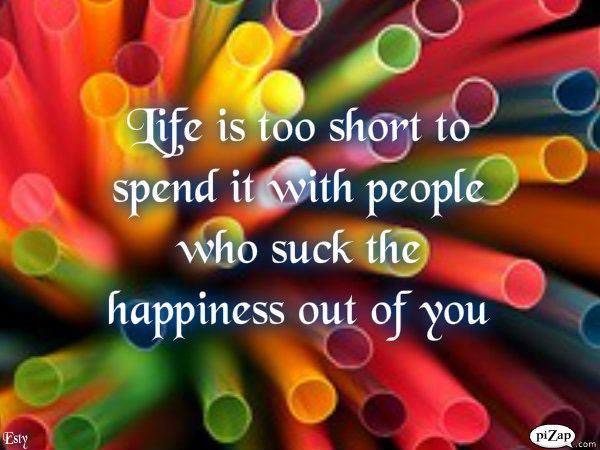 1. Aims
>50% pregnant mares after AI
AI timing & procedures?
Depending on the author
See Vidament et al.2005
140x106 prog spermatozoa per dose
>35% prog motility
400x106 total spz
4 to 8 straws, 2 to 4ml (200 to 100x106spz/ml)
WBSHF: 250x106 prog spermatozoa per dose
Scientific data about it  = ?
Gel
Filtration
Cooling
 4°C
Freezing
straws
Centrifugation
-140°C
-196°C
Dilution 2
Dilution 1
Extender 2: 
With cryoprotective agent
Extender 1
2. Procedure
2. Procedure
First dilution
Skim Milk or Skim Milk related medium 
e.g.: INRA 96TM (used for fresh semen dilution)
Aims:
Working at 20°C
Nutrition of spz during manipulation & centrifugation
Typically: 50% of semen - 50% of extender
2. Procedure
Centrifugation
Aims: 
Replacement of seminal plasma by freezing extender
Recovery of maximum nbr of spz
Protocols:
Classical: 
600xg 10 minutes, RR=60-70%
Cushionned medium: 
1000xg 20 minutes, RR=85-95%
Ioxidanol solution
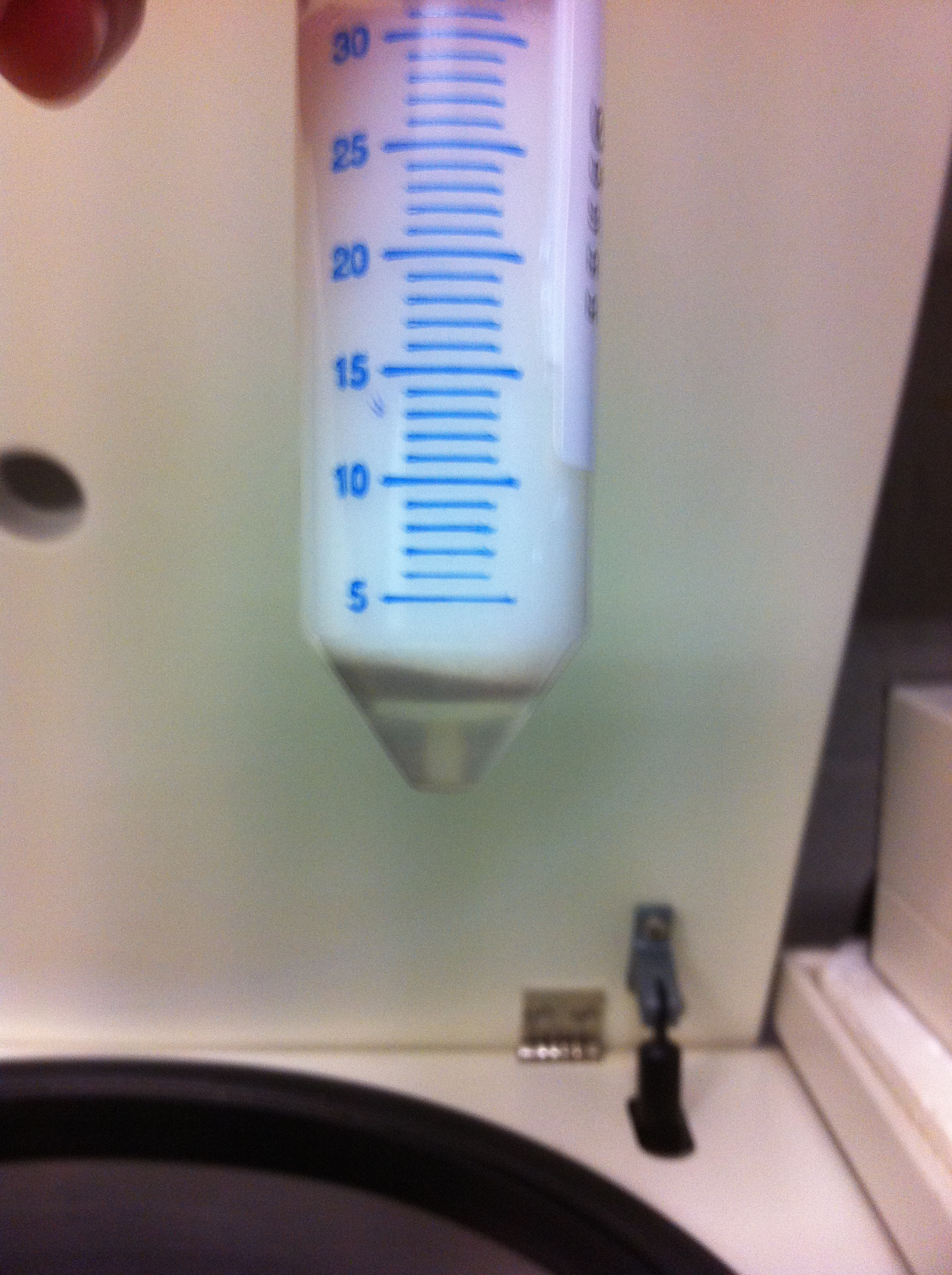 2. Procedure
Second Dilution
Choosing second dilution extender:
INRA82®, Ghent®, Botucryo®, Inra Freeze®,…
Differences in cryoprotective agents:
Glycerol, amides, others…
Different concentrations (glycerol toxicity…)
Side agents: egg yolk, LDL, cholesterol,…
Aim of the step: add freezing extender volume: 
To obtain the good spz concentration
To respect minimal cryoprotective agent concentration
2. Procedure
Second Dilution
Choosing concentration in straws
Extender with cryo agent
Final [cryo agent]: 2.9%
High []
Pellet without cryo agent
Final [cryo agent]: 3.4%
Extender with cryo agent
Low []
2. Procedure
Second Dilution
Adding the good extender volume to the pellet
TSNfresh=[ ]fresh x volfresh
TSNest post centri = [ ]fresh x volfresh x RRest
Typically: 0.7 or 0.9
Volest of extender to add=
TSNest post centri/[ ]straws
But ESTIMATION:
Add ½ volest and:
TSNreal PC = [ ]PC x volest/2
Volreal=TSNreal PC/[ ]straws
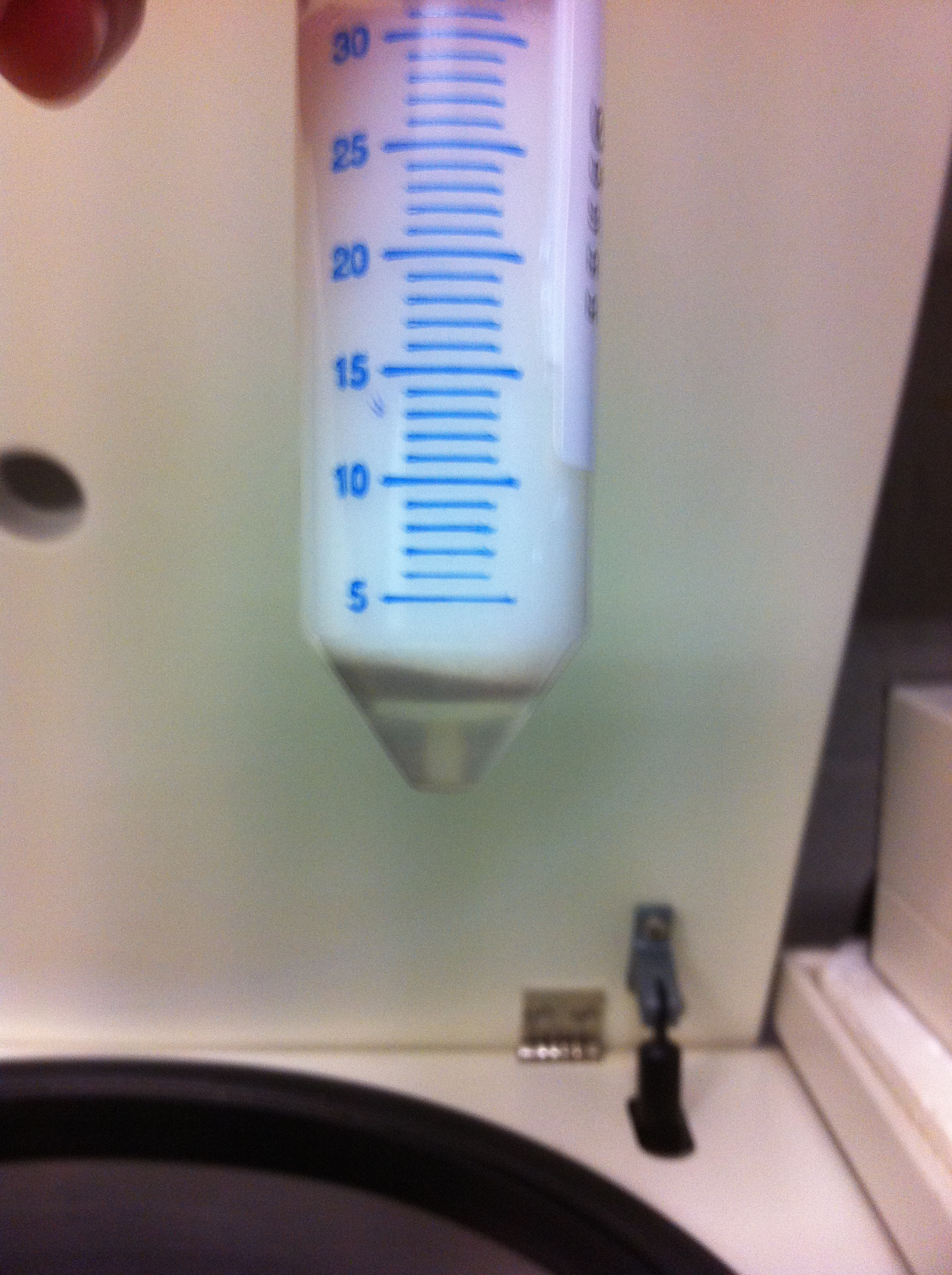 2. Procedure
Cooling
Min: 90 minutes (positive effect if time is increased in some papers)
Straw filling
Equine straws= 0.5ml
Mechanical
Freezing
-40 - -60°C/min
>-140°C
Storage in N2
-196°C
3. Future
Spermatozoa sorting
By quality: density gradient centrifugation:
Selection of motile & normal spz on the basis of the isopicnotic point before freezing
Filtration of: abnormal spz, spz with fragmented DNA, non-sperm cells, cellular debris, bacteria, EVA (?)
Loss of spermatozoa!! (RR: 10-40%)
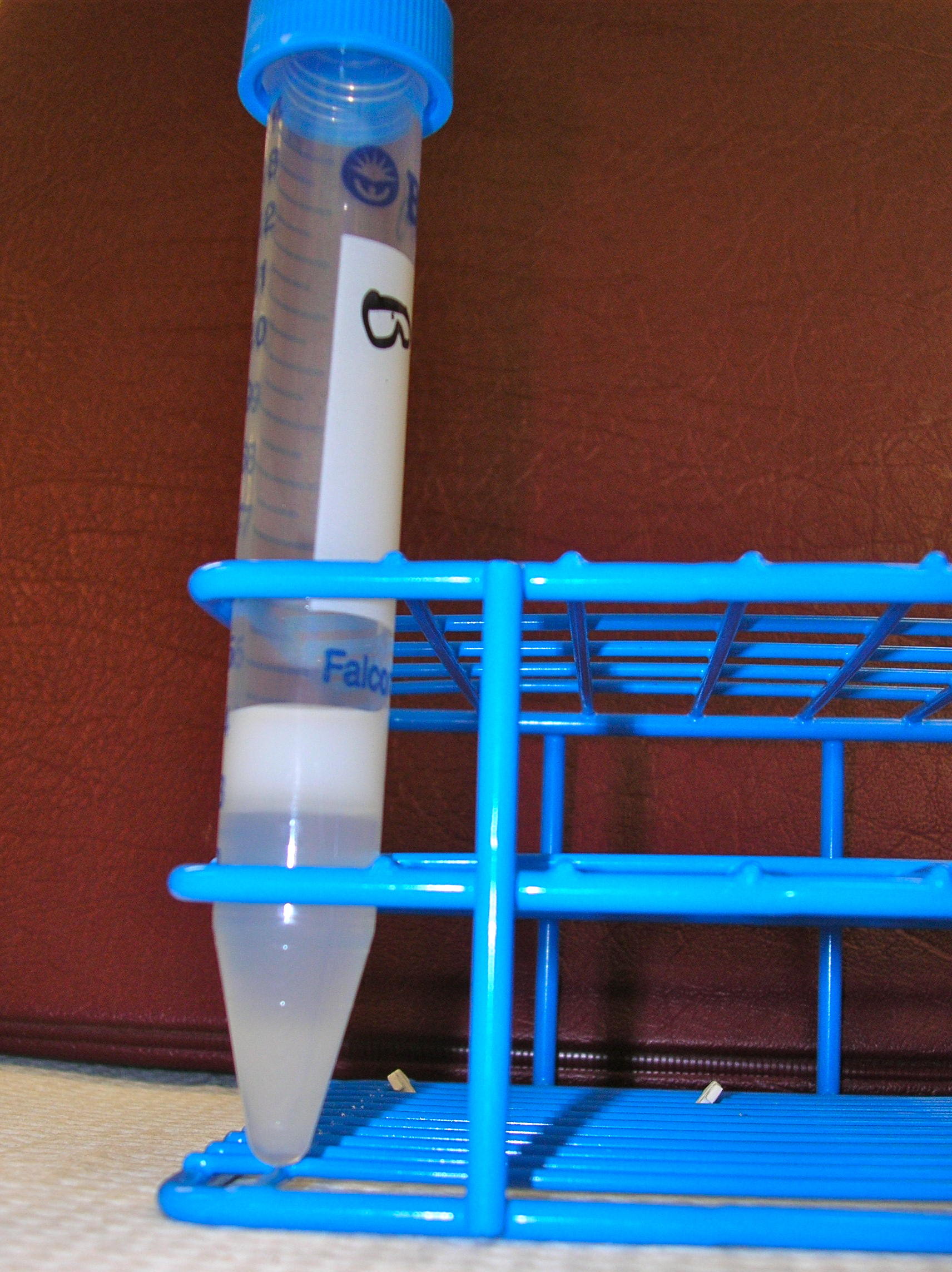 3. Future
Spermatozoa sorting
By sex:
Sexing technologies: DNA content measure by flow cytometry-like device & sorting
Currently in equine: after sorting, spz doesn’t stand freezing
To be continued…
3. Future
Freezability prognosis
In the human:
Membrane fluidity
GSH concentration & GPX transcription
Membrane integrity & symetry: Annexin V
In the equine:
Apoptotic factors (by flow cytometry)
NSCs?
3. Future
Freezing extender improvement
Cryoprotective agents
Reducing glycerol concentration (3.5% > 2.5% > 0.5%)
Lipids and Amides cryoprotective effects to replace glycerol (Botucryo®)
Physicochemicals and nutritive characteristics
Cholesterol
Isolation of LDL (INRA Freeze®)
Animal protein free media
Control of ROS production by medium
Decrease nbr of straws/dose (decrease of secondary market)
3. Future
Technical improvement
Cooling?
After centrifugation
Time can be increased
Freezing?
Curves?
Vitrification
T°C
Real
Theorical
Time
EqSemenFreezing: MQC1
Which of the following batches of this same stallion would be suitable for export in 8 straws dose?
EqSemenFreezing: MQC1
Which of the following batches of this same stallion would be suitable for export in 8 straws dose?
EqSemenFreezing: MQC2
Rational of the use of cushioned centrifugation during equine semen freezing is:
To decrease spermatozoa lesions
To increase recovery rate
To increase spermatozoa progessive motility
To decrease spermatozoa abnormalities
EqSemenFreezing: MQC2
Rational of the use of cushioned centrifugation during equine semen freezing is:
To decrease spermatozoa lesions
To increase recovery rate
To increase spermatozoa progessive motility
To decrease spermatozoa abnormalities